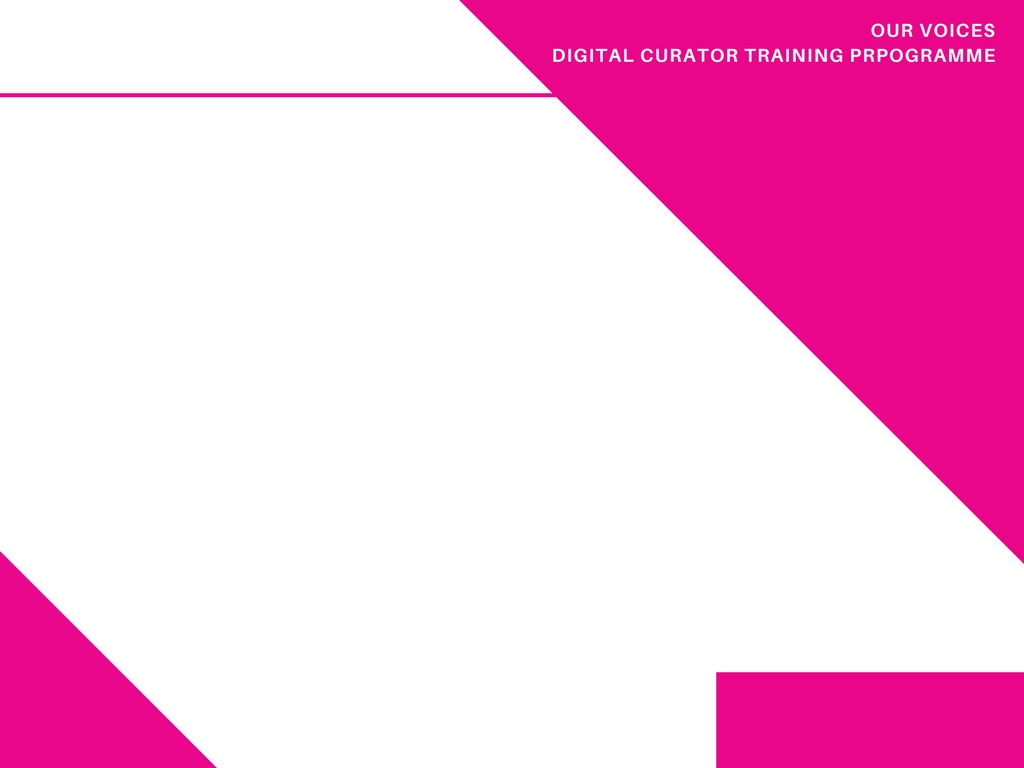 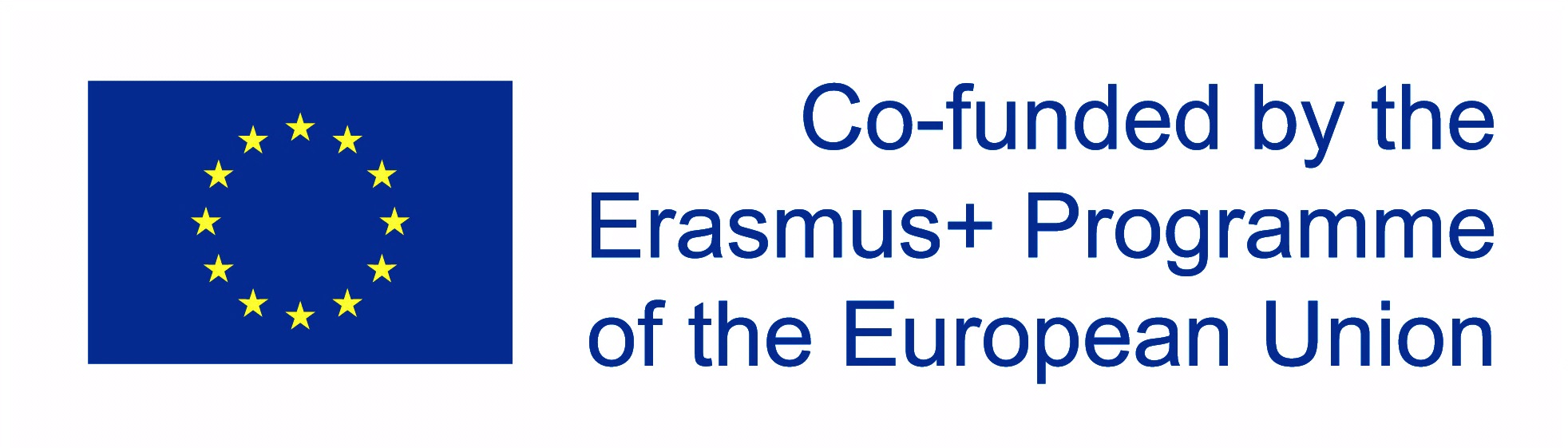 DIGITAL KURATOR UTBILDNINGSPROGRAM
Day 5

Underlätta kurationsträning I olika miljöer och sammanhang

Utbildare: namn
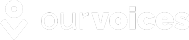 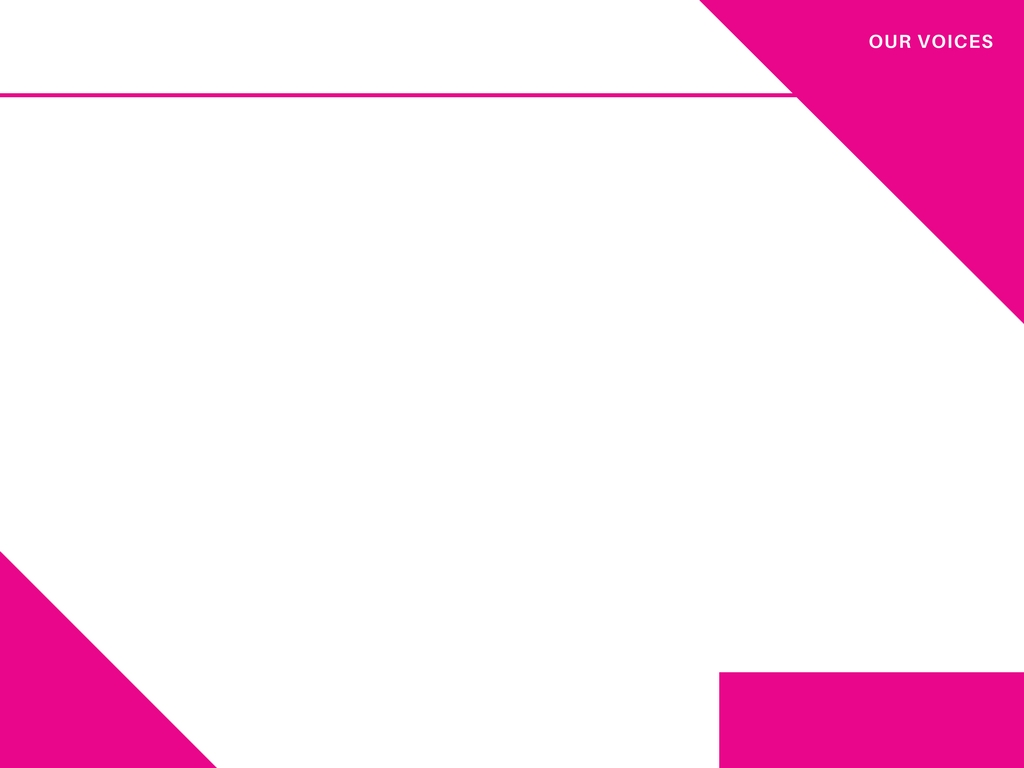 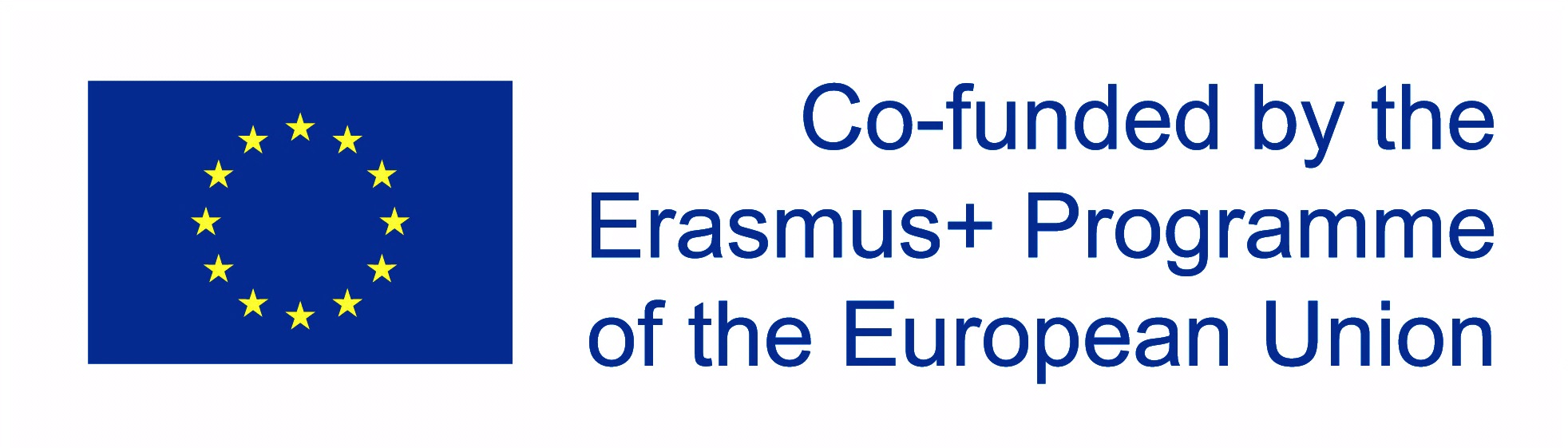 ÖVERSIKT AV DAGEN
Presentera din feedback om den kurerade innehålls- och kunskapsmobiliseringsprocessen och få självuppkopplad feedback

Utforska hjälpmedelstekniker relaterade till leverans av kurationsträning

Undersök sätt att övervinna eventuella hinder för att stödja människor att engagera sig i kurationsaktiviteter

Planera hur du ska leverera kurationsträning i de samhällen/ inställningarna där du arbetar
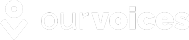 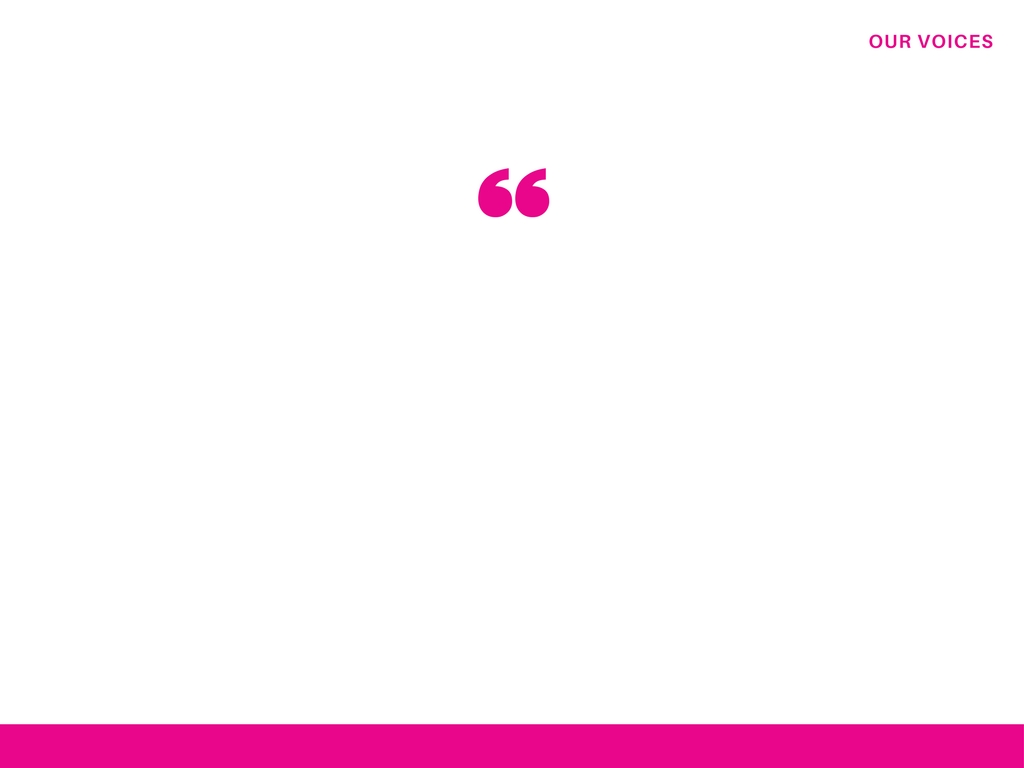 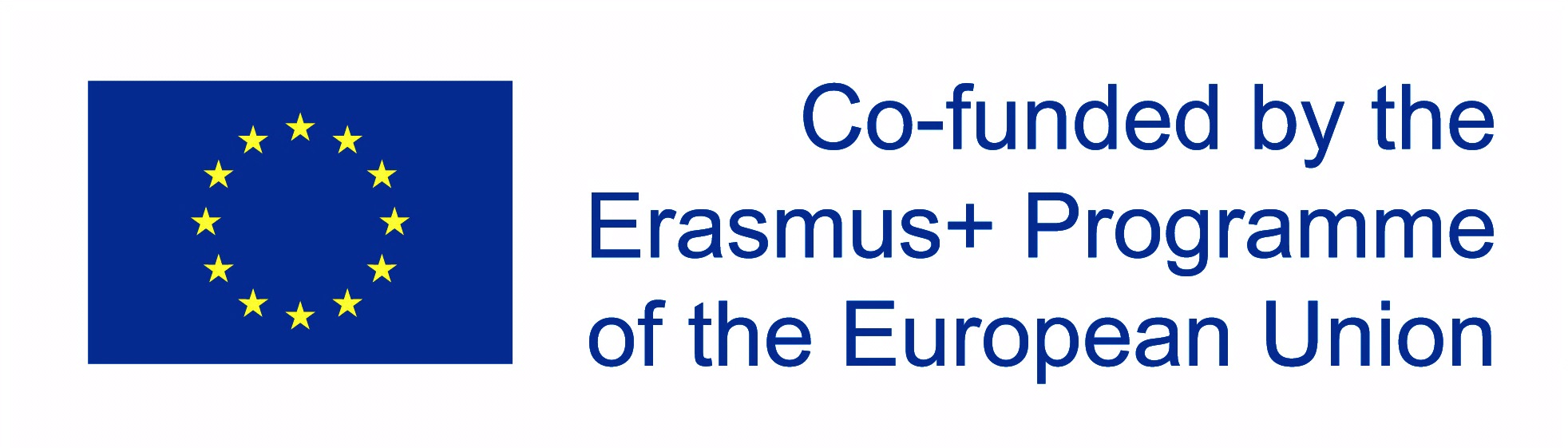 UTFORSKA FACILITERING AV KURATION: BEHOV I LÄRANDE
Individuellt, i par eller i grupper, kommer du att identifiera de grupper av personer du vill ska delta i kurationsträning och utforska deras lärandebehov.
Lösningar till hinder
Hinder för engagemang
Lärande behov
Deltagare
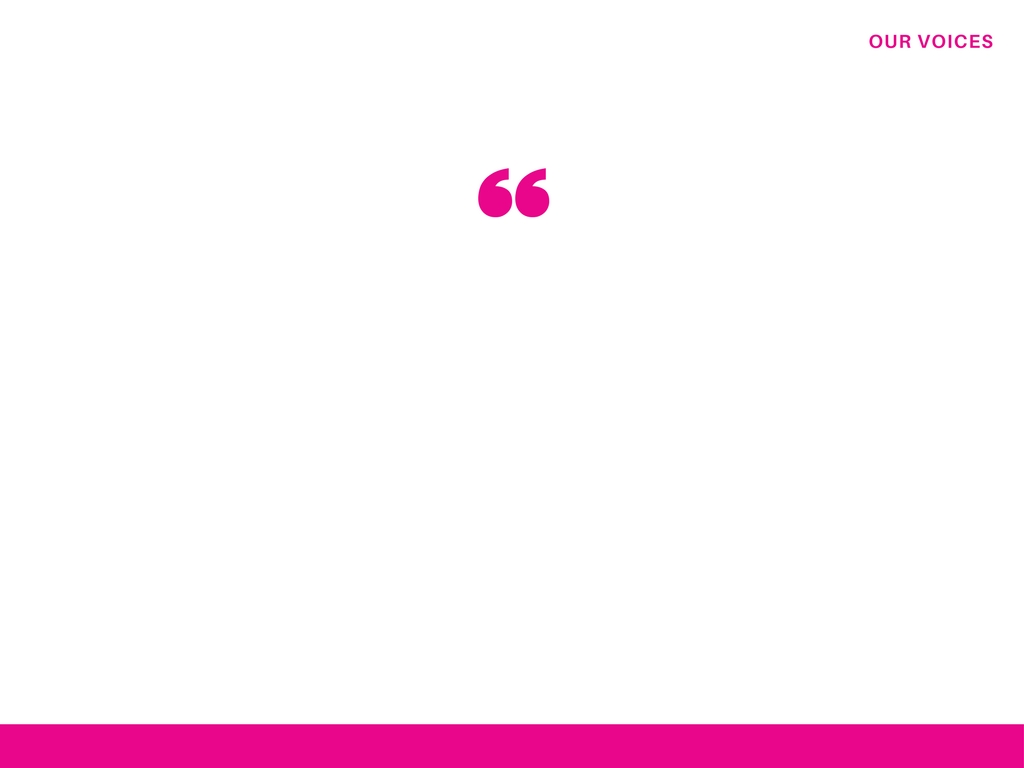 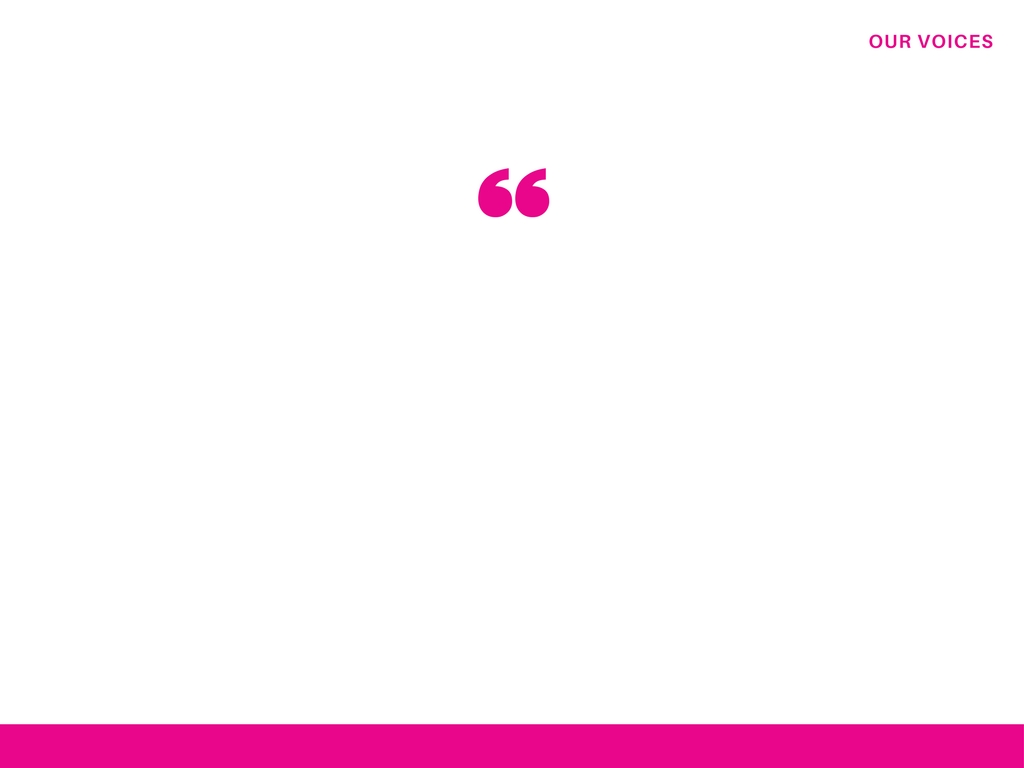 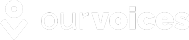 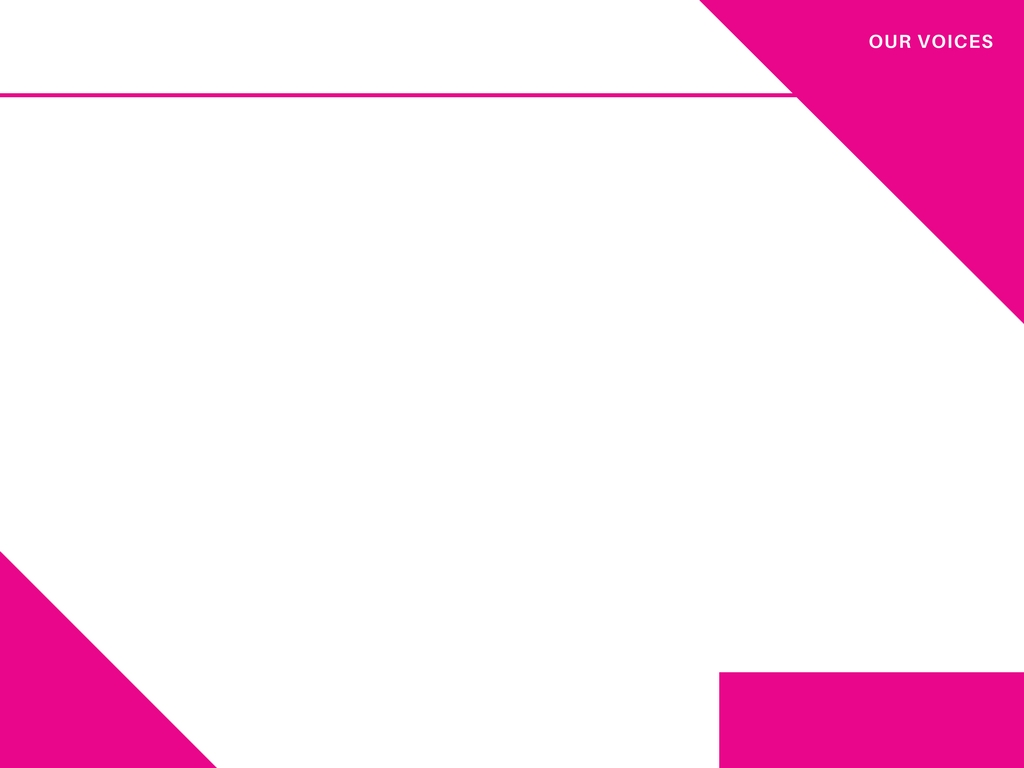 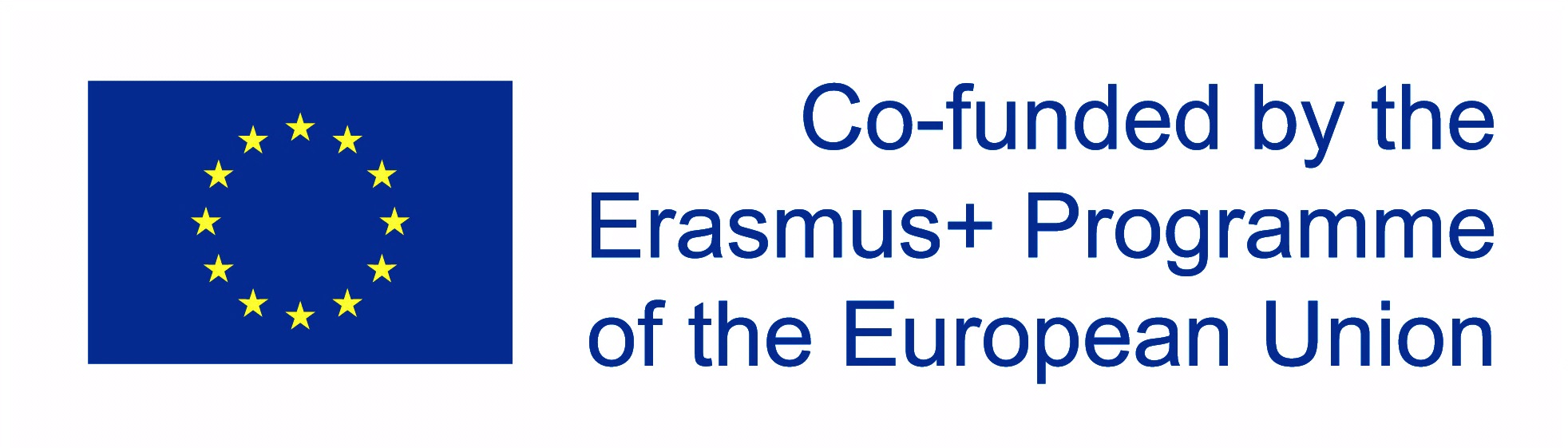 UTFORSKA FACILITERING AV KURATION: ANPASSA RESURSER
Individuellt, i par eller i grupper, kommer du att använda kunskapen och idéerna från föregående aktivitet för att se över Digital Curator Learner Book och dina erfarenheter av detta program och identifiera sätt på vilka kurationsträning och aktiviteter kan göras mer tillgängliga och engagerande för dig avsedda elever. Du borde:

Granska Digital Curator Learner Book och dess aktiviteter.

Använd pennor, post-it-anteckningar och papper för att notera dessa idéer. Du kan också anteckna lämplig del av Learner Book.

Diskutera dessa idéer med personer i ditt lag och tränare.
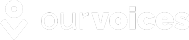 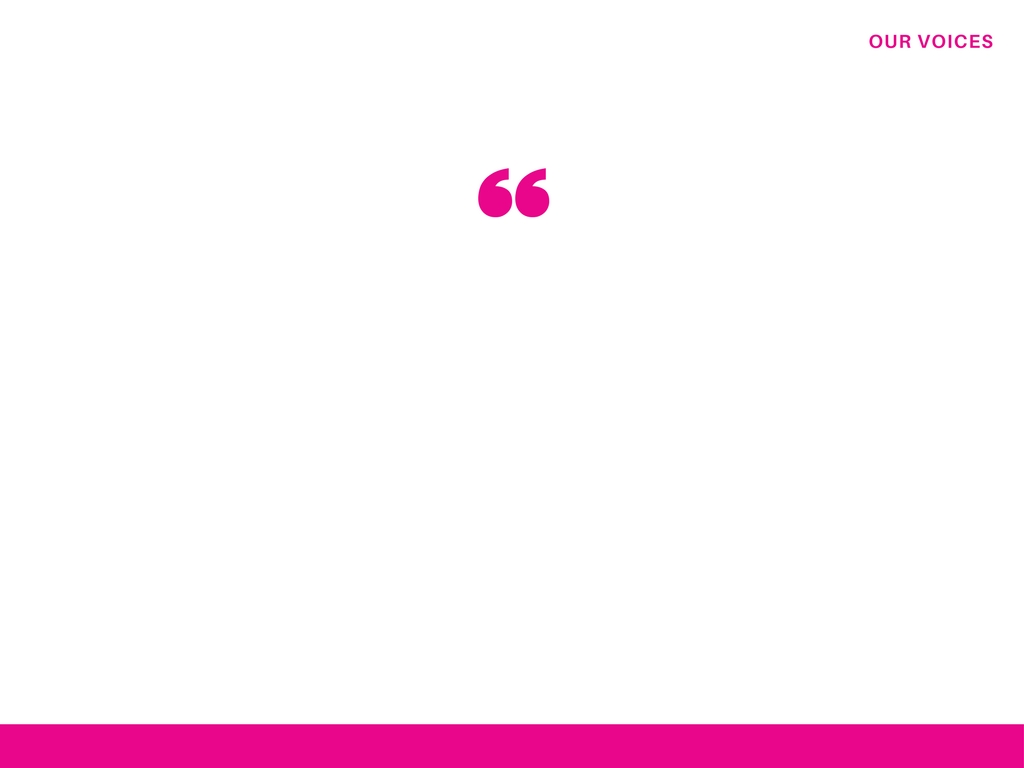 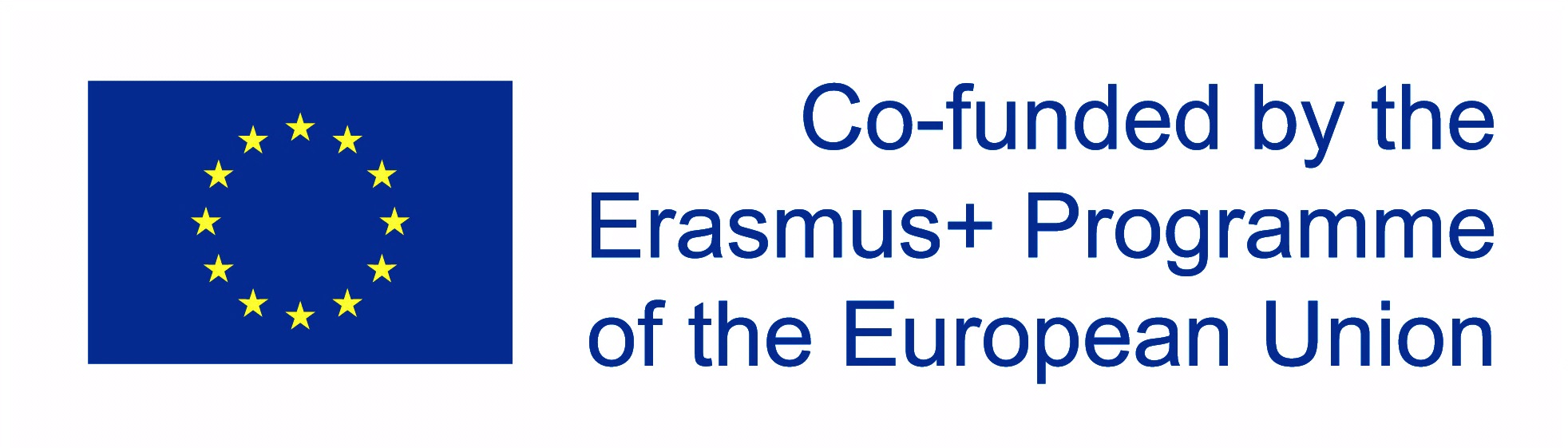 SÄTTA I SAMMANHANG: SKAPA EN LEVERANSPLAN
Individuellt, i par eller i grupper, skapa en tankekarta om hur ni avser att leverera aktiviteterna i kurationsutbildningen inom den ram du arbetar.
TRÄNINGSAKTIVITETER
OMRÅDE/SAMMANHANG
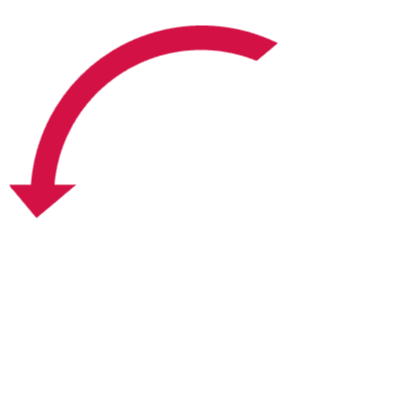 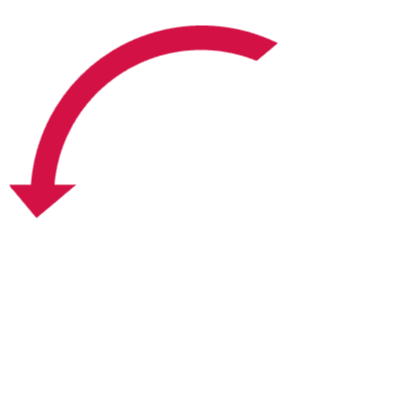 Vilket område/sammanhang har du för avsikt att leverera träningen i?
Konsekvenser?
Vilka lokala tillgångar kan du samarbeta med - hur och varför?
Vilka aktiviteter skulle du inkludera?
Hur skulle du anpassa dem?
Hur skulle du strukturera den?
Vad skulle man lära sig / producera?
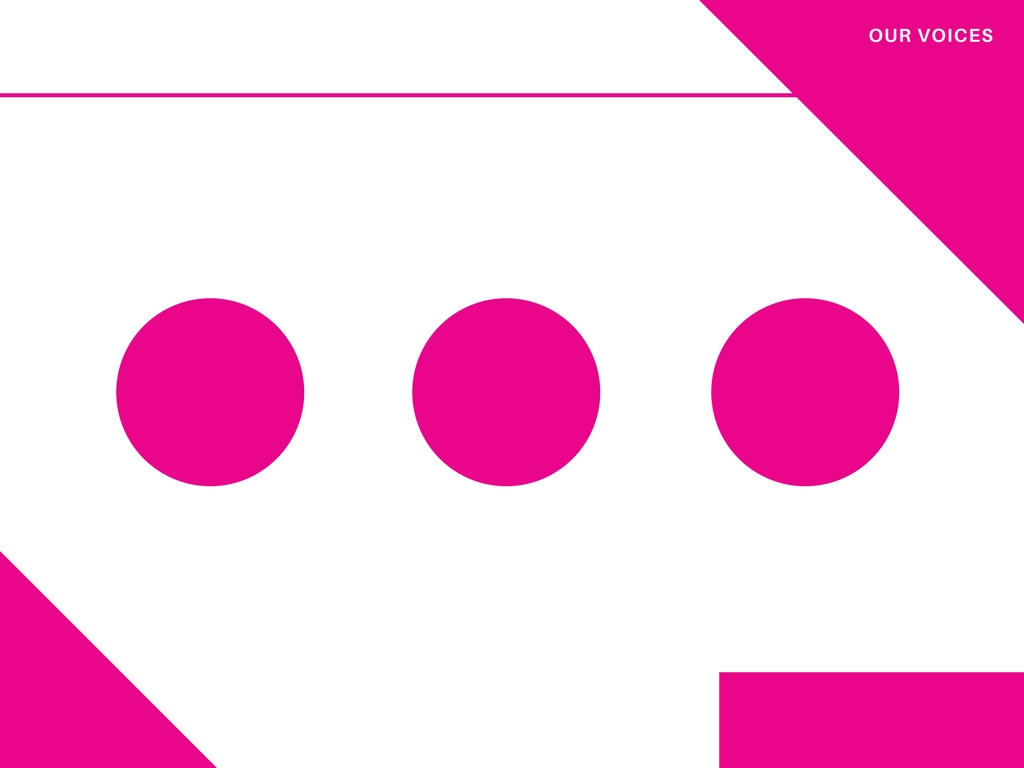 <INFOGA GRUPP/FÖRUTSÄTTNINGAR>
DELTAGARE
LOGISTIK
Vilka är dom?
Hur ska du rekrytera dem?
Hur stödjer dina föreslagna aktiviteter och planer deras engagemang/Lärande?
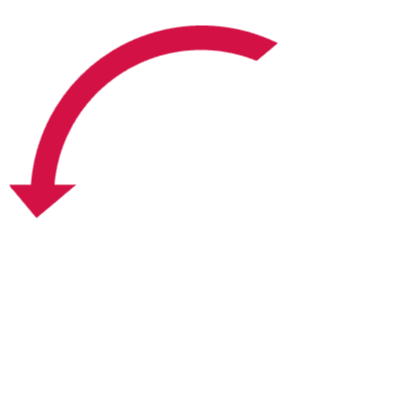 När ska vi leverera träningsaktiviteterna?
Vilka mötesplatser kan du leverera träningen i?
Vilka faciliteter har de?
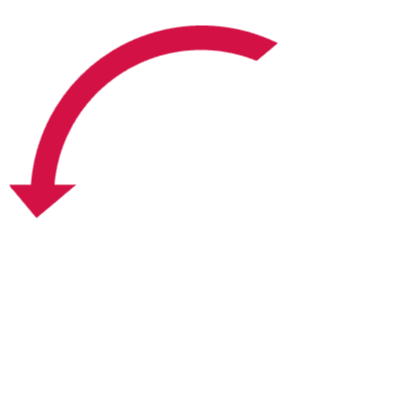 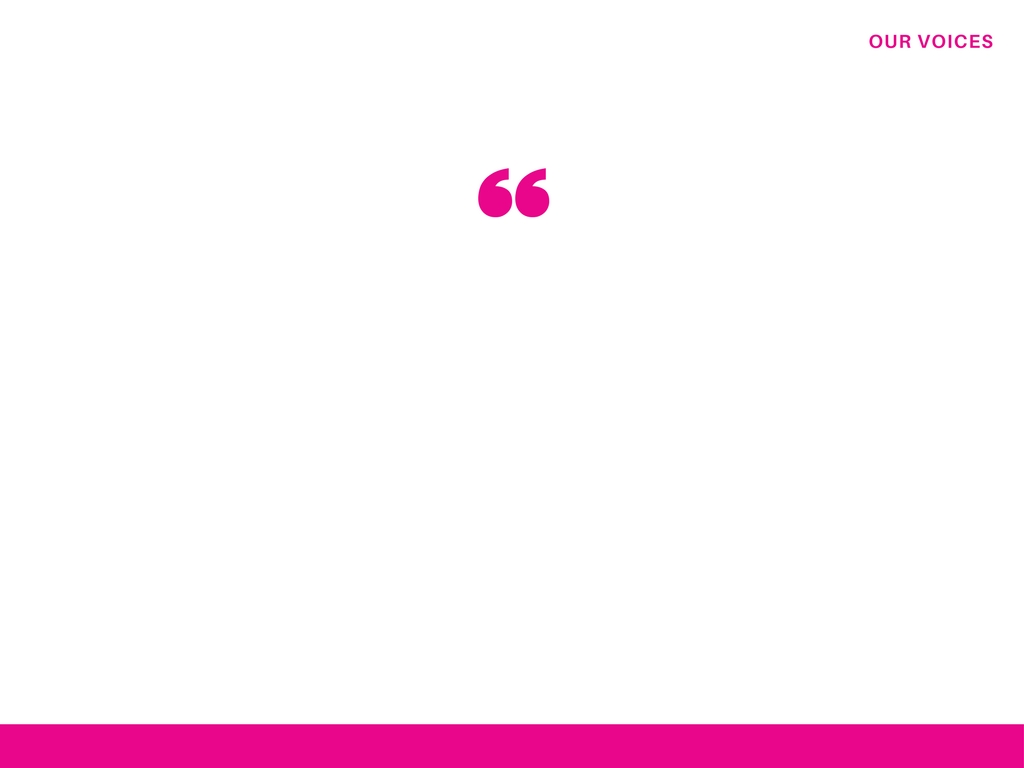 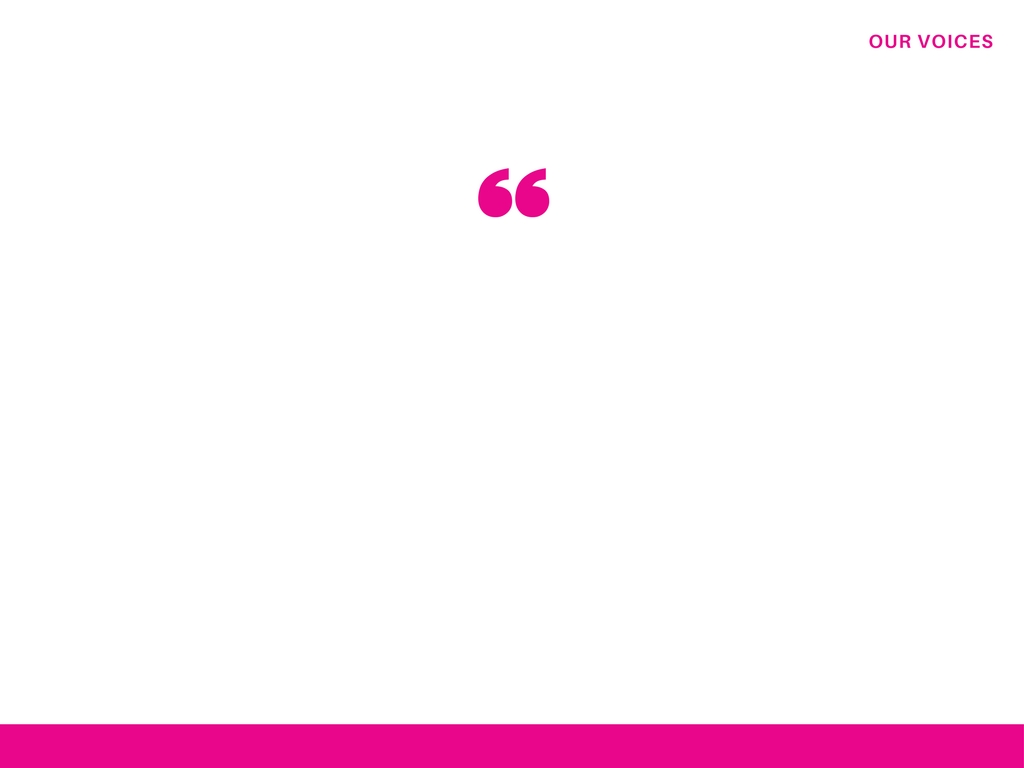 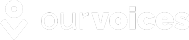 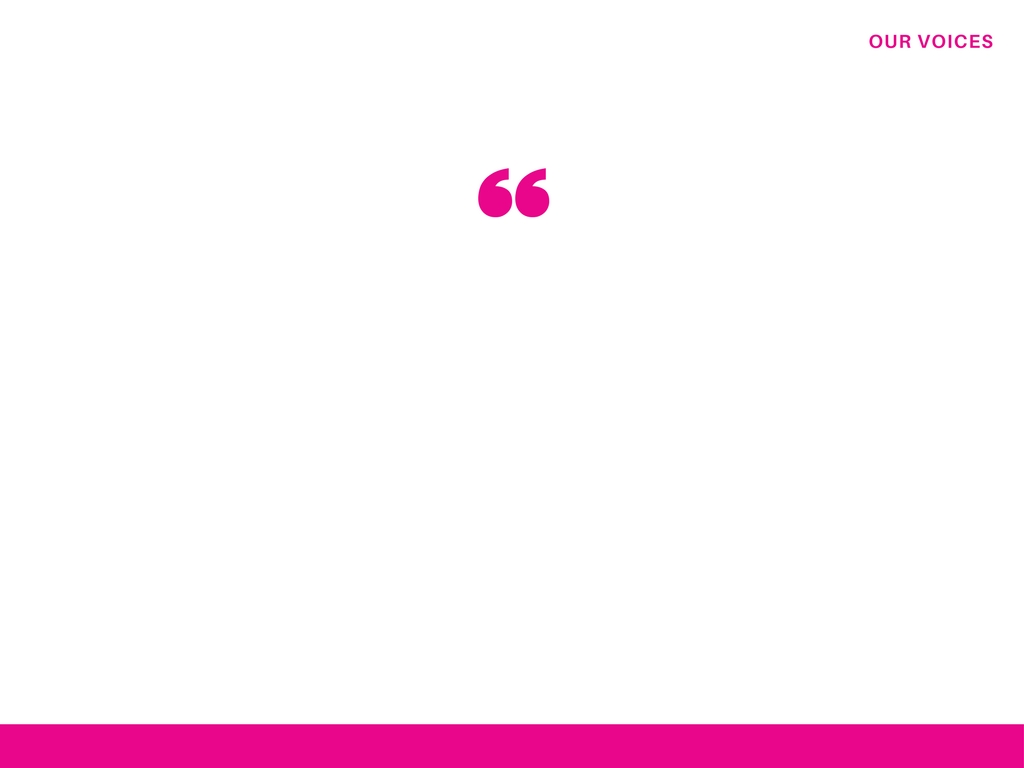 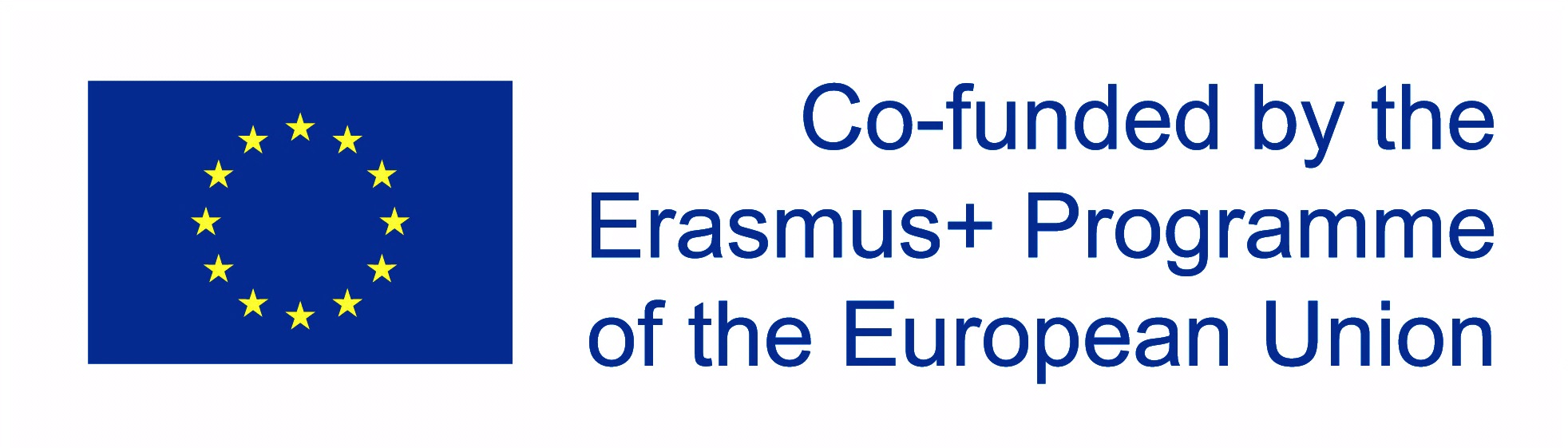 SAMMANFATTNING OCH SLUTLIG FEEDBACK
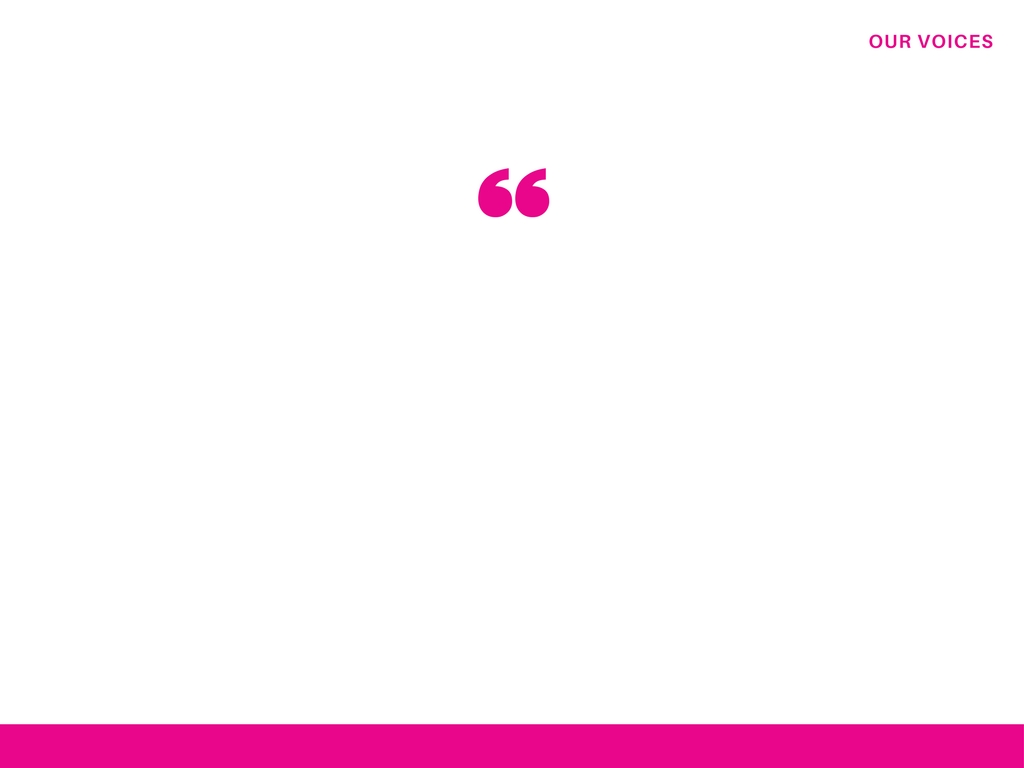 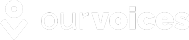